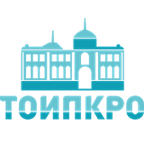 Семинар-совещание «Педагогика сотворчества как новая образовательная практика»Федеральной экспериментальной площадки ФИРО РАНХИГС при Президенте РФ(ФЭП ТОИПКРО)
21 октября 2021 года
Руководитель ФЭП ТОИПКРО Печерица Э.И.,
 к.пед.н., доцент ТОИПКРО
inostr@edu.tomsk.ru
Цель семинара-совещания
К завершению мероприятия участники:
Обсудят план работы ФЭП ТОИПКРО на 2021-2022гг;
Познакомятся с основными  концептуальными положениями педагогики сотворчества;
Получат первое проектное задание для базовых образовательных организаций ФЭП ТОИПКРО.
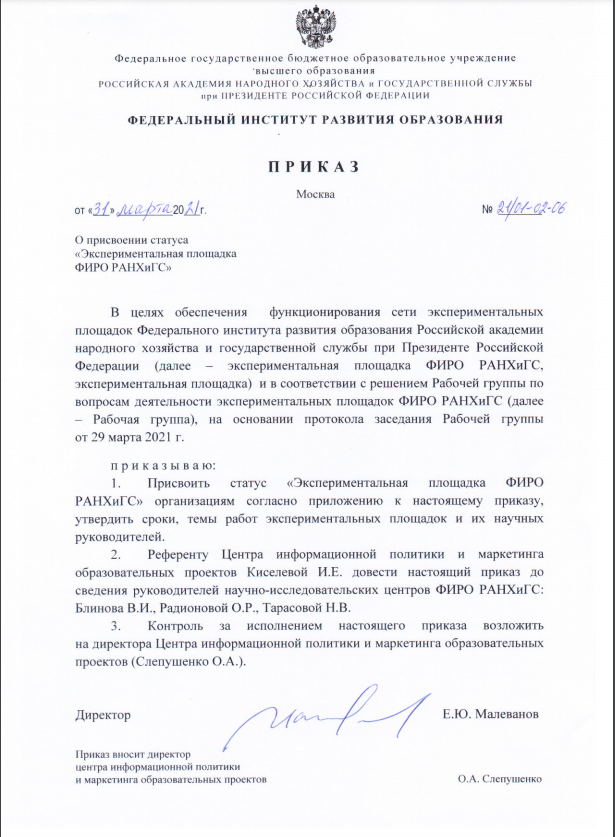 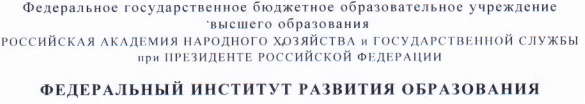 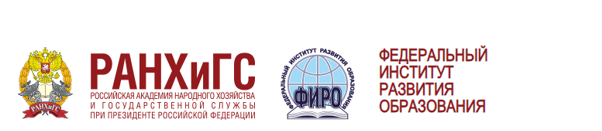 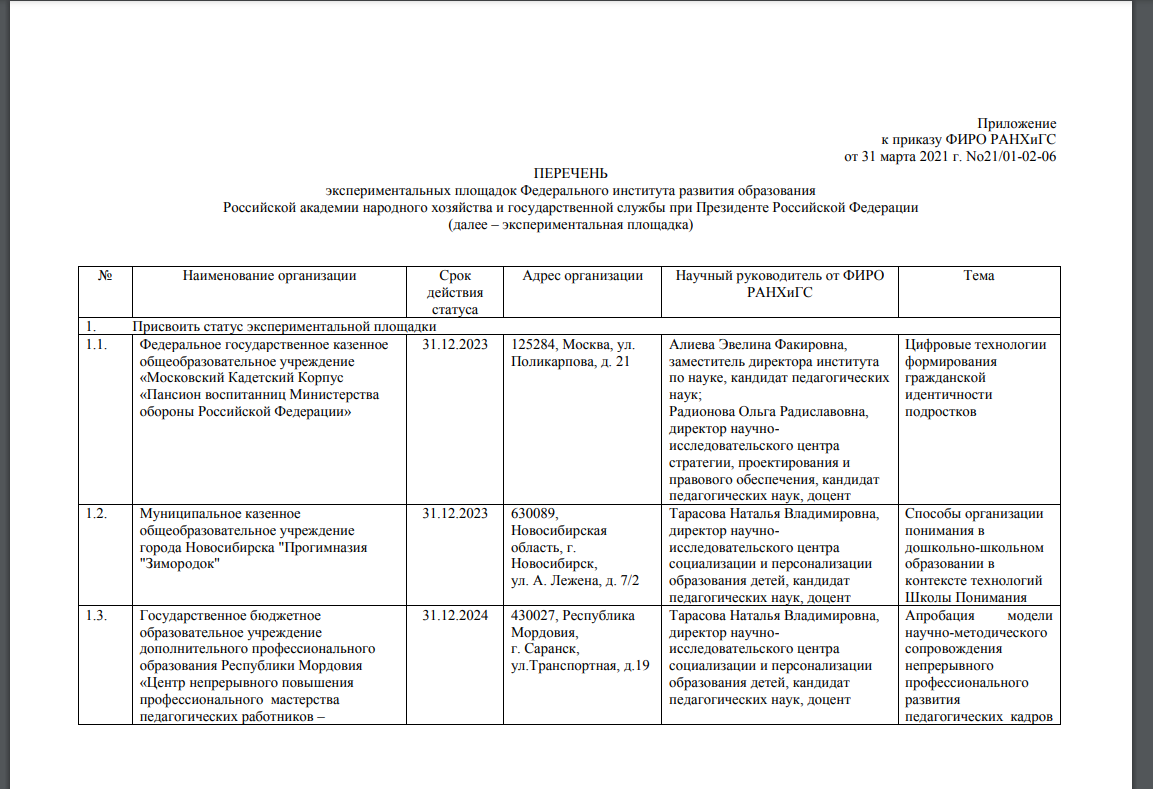 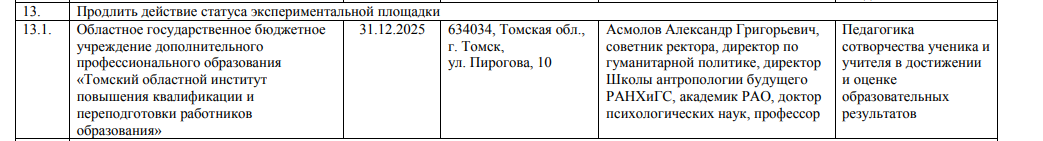 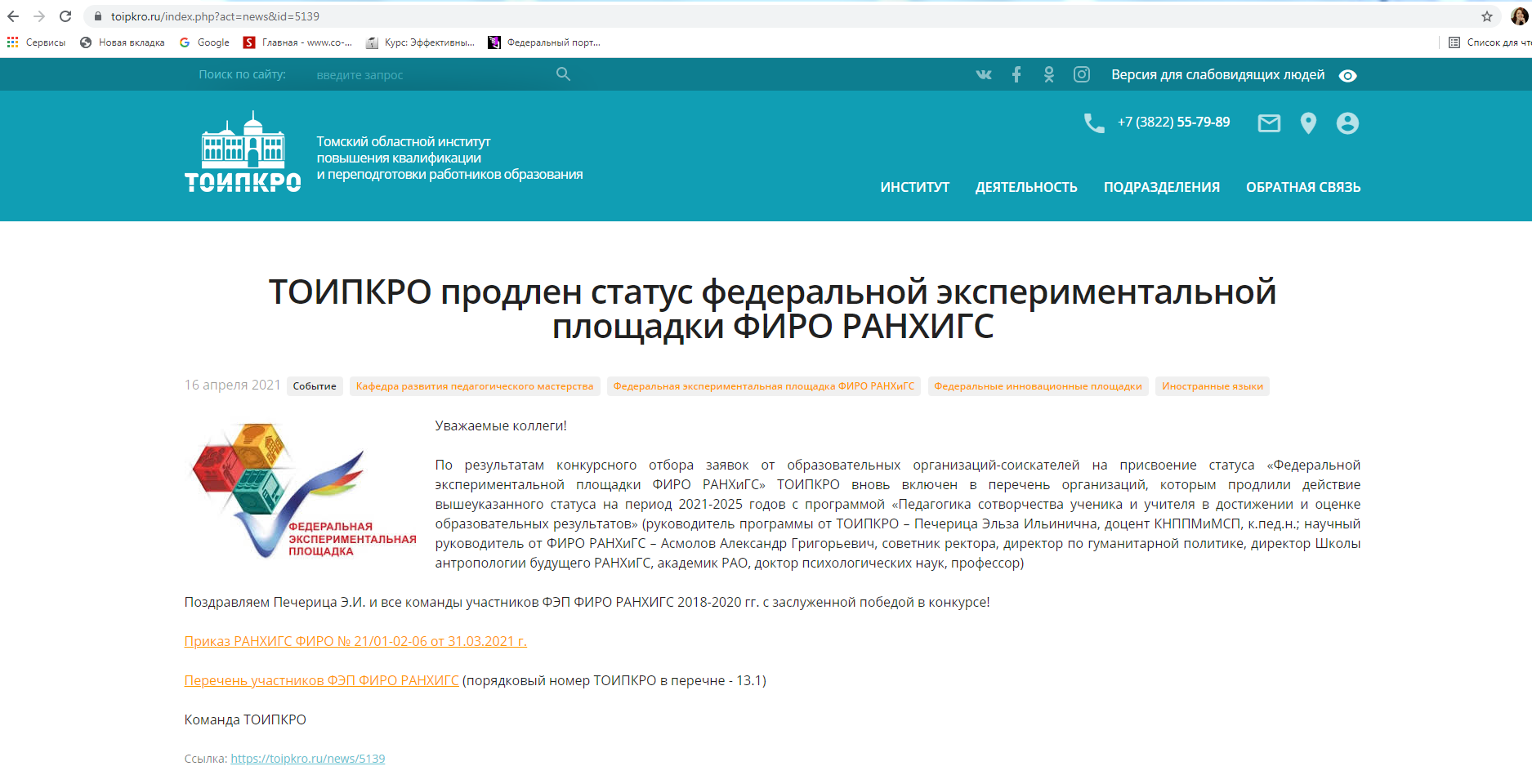 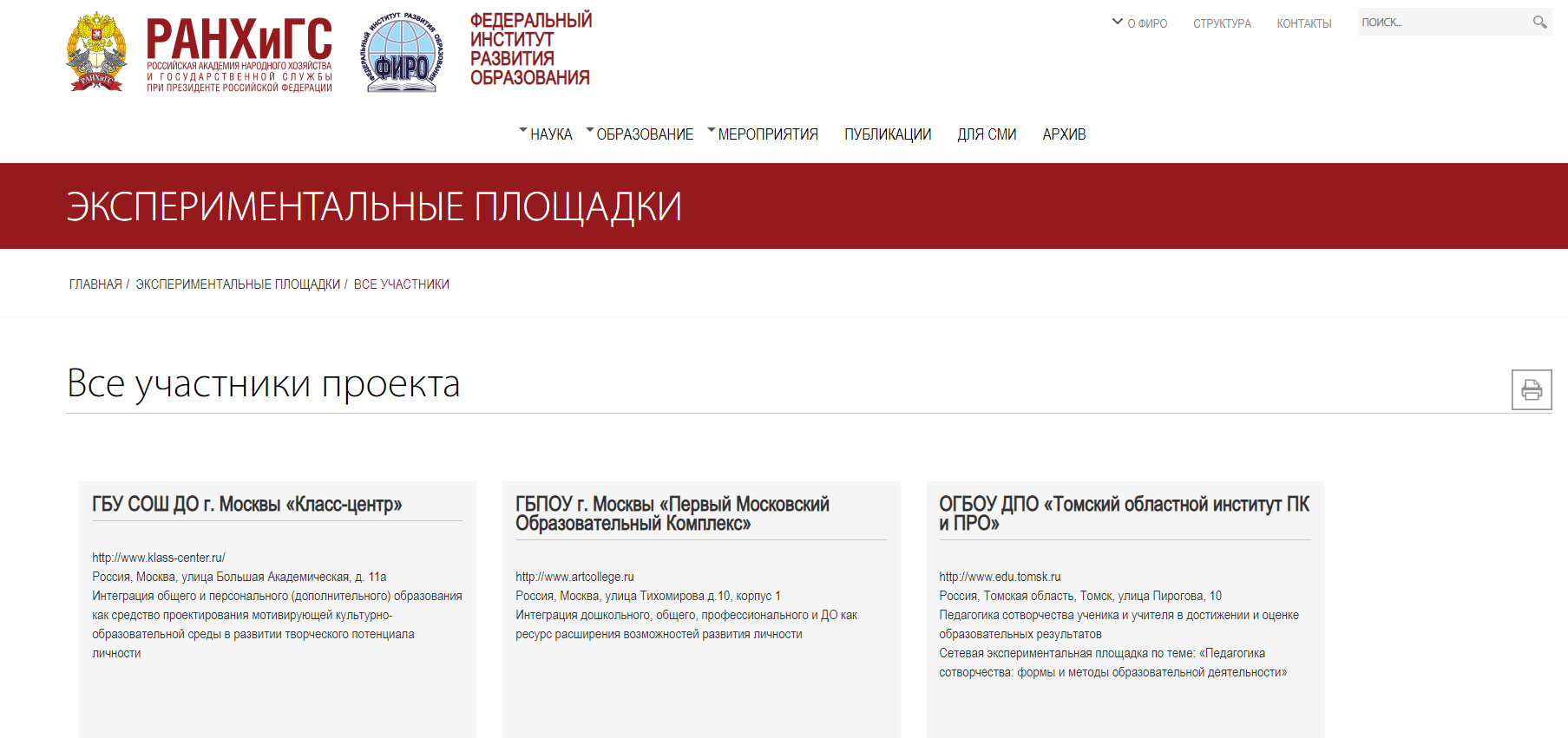 СРОКИ РЕАЛИЗАЦИИ ФЭП 2021-2025 гг.
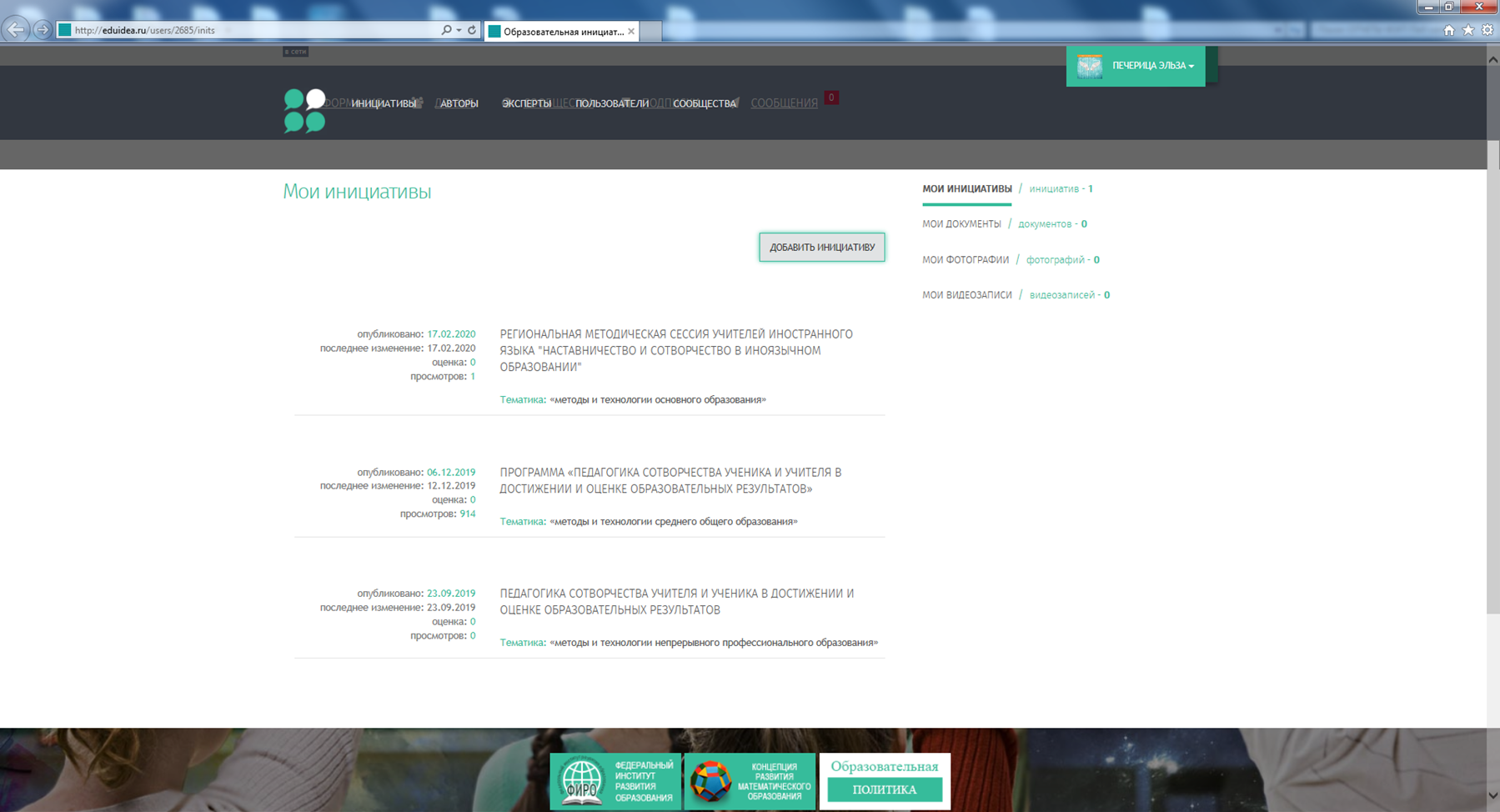 Результаты мониторинга процесса экспериментальной работы в базовых организациях ФЭП ТОИПКРО 2017-2020гг.
Участниками отмечено повышение качества обучения, рост успешности обучающихся в конкурсах и олимпиадах;
Рост уровня развития контрольно-оценочной самостоятельности учащихся;
 Интенсивная динамика развития рефлексивности учащихся к целям обучения и к самой учебной деятельности;
 Положительная динамика профессионального развития  учителя.
Теоретическая значимость деятельности
•	 Постановка проблемы взаиморазвития детей и взрослых, поиск адекватных методов изучения и практикования.
•	Переход на более глубокий уровень разработки проблематики взаимосвязи характера организации рефлексивных процессов и развития уникальной личности.
•	Разработка научных основ и способов достижения и оценивания образовательных результатов (ФГОС) в условиях реализации педагогики сотворчества в школе.
Практическая значимость  
•	Разработка дидактических основ формирования современного содержания образования, пригодного для работы в сотворческом режиме, позволяющего активно развивать познавательные и творческие возможности субъектов образовательного процесса.
•	Разработка методической базы педагогики сотворчества, как новой образовательной практики, отвечающей ключевым вызовам современности, а также требованиям ФГОС нового поколения.
•	Разработка методического инструментария оценки образовательных результатов в сотворческой образовательной среде.
Деятельность ФЭП ТОИПКРО убедительно доказала:
Понимание преимущества сотворчества для учителя: 
Педагогика сотворчества преумножает профессиональные и личностные силы педагога, а не исчерпывает их как стандартное преподавание. 
Учитель учится изменяться и преображаться, развиваясь в общении с детьми. Таким образом, ребенок и взрослый являются не просто субъектами взаимодействия (сотрудничество), но и субъектами взаиморазвития (сотворчество)
Учимся  использовать потенциал педагогики сотворчества для реализации развивающей и мотивирующей функции оценивания, связанной с индивидуальным приращением образовательных результатов учащегося, получением опыта планирования и реализации процесса собственного обучения.
В педагогике сотворчества понятие зоны ближайшего развития, имеет отношение не только к  ученику, но и к педагогу, его профессиональному росту.
Результат
разработана модель интерактивной методической поддержки в системе повышения квалификации работников образования, обеспечивающая профессиональный рост педагогов и повышение качества образовательных результатов школьников за счет использования инновационного потенциала педагогики сотворчества.
Модель апробирована, откорректирована и внедрена в практику дополнительного профессионального образования (ТОИПКРО)
ФЭП РАНХиГС, ФИП ТОИПКРО «Методическая поддержка педагогов и школьных команд во внедрении и реализации эффективных образовательных технологий»
Система посткурсового сопровождения педагогов
Календарь мероприятий дистрибутивного обучения
Внедрение педагогами эффективных образовательных технологий в реальную практику
ФЭП ТОИПКРО 2020-2025. Основные целевые направления
Освоение педагогами теоретических и практических аспектов педагогики сотворчества требует более длительного периода для детального исследования, поэтапного применения в практике урока, дальнейшего анализа, рефлексии, внесения корректив. В течение 2017-2020 гг. состав проблемно-творческих групп  постоянно обновлялся. Вновь прибывшие педагоги нуждаются в обучении, методической поддержке и наставничестве.
Требуются время для уточнения и достраивания приемов и способов реализации сотворческих практик и технологий, анализа, рефлексии и описания опыта, обмена и транслирования полученных результатов исследования в педагогическом сообществе по решению задач:
-  детальное изучение педагогики сотворчества как уникального способа организации педагогического мышления и практики, побуждающей субъектов сотворчества к познанию, открытию нового в себе, в других, в деятельности;
- формирование представления о сотворческой образовательной среде, понимаемой как живой синтез вариативности условий образовательного движения и системы педагогической поддержки индивидуального стиля продвижения учащегося по образовательному маршруту, рефлексивного со-бытия и взаиморазвития субъектов образования
-  описание основных принципов рефлексивно-сотворческого бытия в контексте педагогической реальности.
- исследование сотворческой образовательной среды, обеспечивающей положительную динамику достижения образовательных результатов учащимися и профессиональный рост педагогов.
Команды педагогов – участники ФЭП ТОИПКРО
Основы педагогики сотворчества
Педагогика сотворчества
Краевский Володар Викторович, докт. пед. наук, профессор, академик РАО 
Педагогика сотворчества смотрится как союз двух «педагогик»: «сотрудничества» и «развития». В сущности, это —проблемное обучение как особый его тип, предполагающий применение продуктивных методов (эвристического и исследовательского), самостоятельное решение познавательных задач при ненавязчивой помощи учителя в случае необходимости и при его по возможности незаметном руководстве. 
Сократ, Л. Толстой, Н. Винер, Ш. Амонашвили 
 С. Степанов, директор Павловской гимназии Московской области,   доктор психологических наук
Э.Д. Днепров отметил, что педагогика сотворчества – это следующий за идеей сотрудничества шаг в развитии отечественного педагогического движения. Это перевод педагогики из традиционной плоскости вертикального авторитарного воздействия учителя на ученика к их равнозначному взаимодействию,  их совместному труду. Педагогика сотворчества – это шаг вперед и выше. Шаг от труда к творчеству, от совместного труда педагога и ребенка к их совместному творчеству.
А.Г. Асмолов о педагогике сотворчества
Л.С. Выготский,  А.Р. Лурия,  А.Н. Леонтьев, Д.Б. Эльконин и  П.Я. Гальперин. 
С моей точки зрения, клеточкой и педагогики сотрудничества, и педагогики сотворчества является мастерски сформулированный Л.С Выготским принцип  зоны ближайшего развития. Зоны, в которой процесс творчества идет между взрослым и ребенком, между учителем и учеником. Именно из идеи зоны ближайшего развития выступают многие уникальные направления нашей образовательной жизни. 
Первая линия –   идет от одного из учеников Л.С. Выготского и  А.Н. Леонтьева –  Л.В. Занкова.  Это педагогика развития. Другая линия идет от двух гениальных необычных педагогов – это Д.Б. Эльконин и В.В. Давыдов, с их идеями развития, которые потом воплотились в системе развивающего обучения.  С легкой руки В.В. Рубцова и моей, их систему стали называть развивающим вариативным образованием. 
На этих идеях, на системно-деятельностном подходе Л.С. Выготского в наше время  и строятся стандарты образования в начальной школе нового поколения. И это совсем другая образовательная реальность.
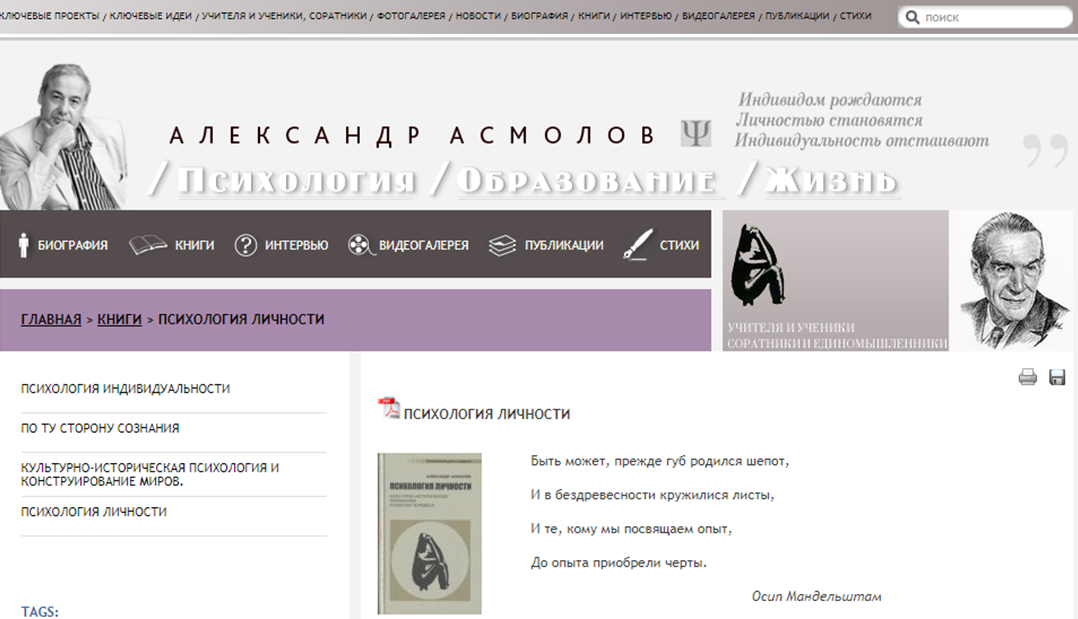 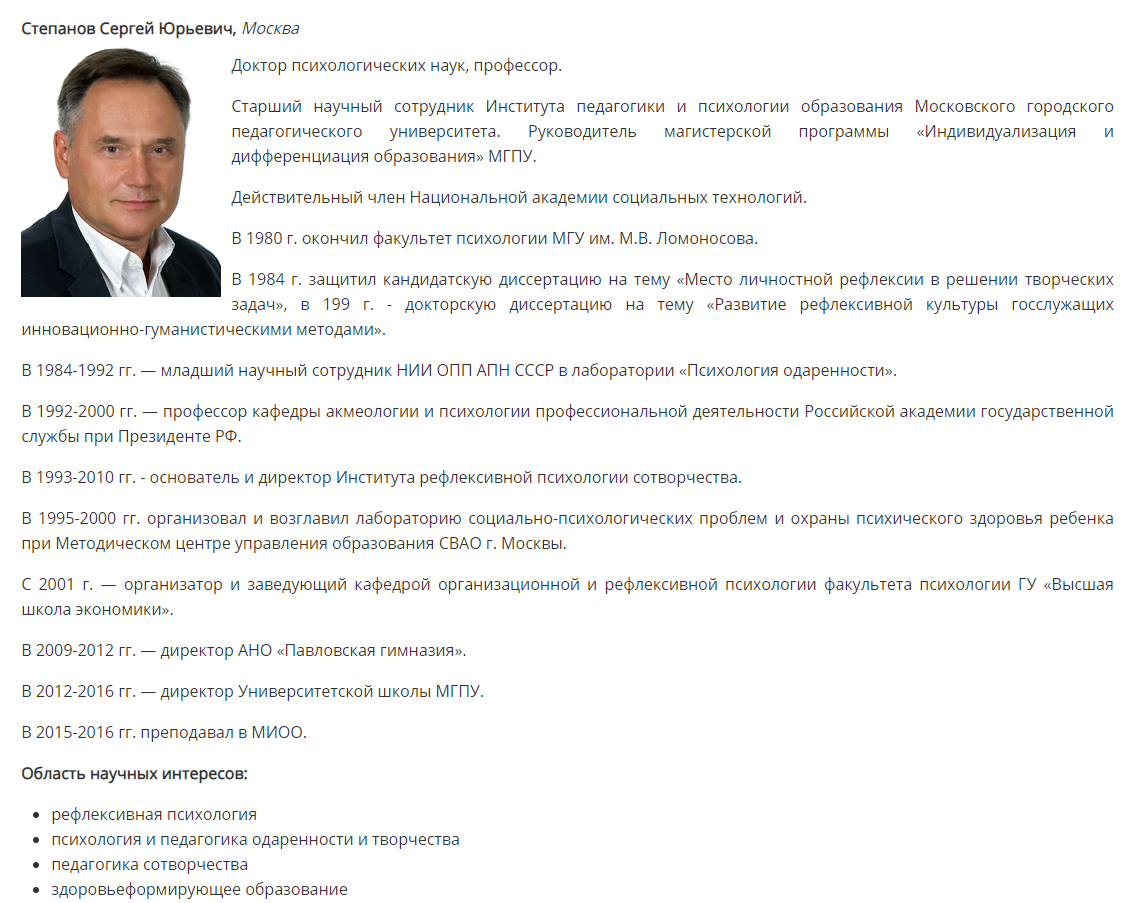 Понятия и принципы
Понятие педагогики сотворчества как уникального способа организации педагогического мышления и практики, побуждающей субъектов сотворчества к познанию, открытию нового в себе, в других, в деятельности.
19
Представление о сотворческой образовательной среде, понимаемой как живой синтез вариативности условий образовательного движения и системы педагогической поддержки индивидуального стиля продвижения учащегося по образовательному маршруту, рефлексивного со-бытия и взаиморазвития субъектов образования
20
21
Понимание потенциала педагогики сотворчества для реализации развивающей и мотивирующей функции оценивания, связанной с индивидуальным приращением образовательных результатов учащегося, получением опыта планирования и реализации процесса собственного обучения.
Понятие зоны ближайшего развития, в которой процесс творчества идет между взрослым и ребенком, между учителем и учеником.
22
Проектирование практики творческих отношений учителя и ученика. 
Узловой момент такой практики состоит в том, что педагог в ходе сотворчества с учеником вовлекается в процесс самосовершенствования путем переосмысления своего профессионального опыта. 
Главный парадокс педагогического существования состоит в том, что педагог может состояться как учитель, (т. е. как создатель творческой личности) только тогда, когда в каждый момент своего профессионального бытия преодолевает собственную педагогичность.
Понимание преимущества сотворчества для учителя:
Сотворчество преумножает профессиональные и личностные силы педагога, а не исчерпывает их как стандартное преподавание. 
Учитель учится изменяться и преображаться, развиваясь в общении с детьми.
 Таким образом, ребенок и взрослый являются не просто субъектами взаимодействия (сотрудничество), но и субъектами взаиморазвития (сотворчество).
24
ПРОЕКТЫ ФЭП ТОИПКРО
ПРОЕКТ «Сотворческая Ассамблея: за рамками урока»
ПРОЕКТ «Сотворческий урок: теория и практика»
ПРОЕКТ «Сотворческие практики в инклюзивном образовании»
ПРОЕКТ «Сотворческие практики в дошкольном образовании»
ПРОЕКТ «Сотворческая Ассамблея: за рамками урока»
В СОСТАВЕ БАЗОВЫХ ОБРАЗОВАТЕЛЬНЫХ ОРГАНИЗАЦИЙ  (на основании заявки ФЭП ТОИПКРО)
МАОУ СОШ №40 г.Томска
МАОУ СОШ №46
МБОУ СОШ №49
МАОУ Заозерная СОШ № 16 г. Томска
В СОСТАВЕ УЧАСТНИКОВ Городской программы Ассамблеи
МАОУ Лицей №8 им. Н.Н. Рукавишникова
МАОУ СОШ №23 г Томска
МАОУ СОШ № 50 г. Томска
МАОУ СОШ№ 37 г.Томска
МАОУ СОШ №58 г.Томска
МАОУ СОШ № 42 г. Томска
ОГБОУ «Томский физико-технический лицей» г.Томска
МАОУ Гимназия № 29 г.Томска
МАОУ Гимназия № 13 г.Томска
Ассамблея объединяет  двадцать школьных команд из образовательных организаций Томской области, в задачи которого входит апробация сотворческих практик в области естественно-научных и гуманитарных наук.
Тема 2021-2022 года  - "Все гениальное просто?».  В структурных направлениях Ассамблеи «Общественные науки», «Английский язык», «Немецкий язык» пары команд  участвуют в интересной дидактической игре, основанной на методике открытого задания  в течение всего учебного года. В апреле подводятся итоги, проводится награждение. Для педагогов-руководителей команд проводится специальный цикл обучающих и рефлексивных методических семинаров.
ТЕМА  педагогического исследования:  Технологии педагогики сотворчества в развитии коммуникативных  и познавательных способностей школьников.  Специфика проблемного и открытого задания в работе со школьниками 13-16 лет
ПРОЕКТ «Сотворческий урок: теория и практика»
Предметные проблемно-творческие группы (ПТГ) педагогов
Естественно-научный цикл
Гуманитарный цикл
Начальная школа
Русский язык/литература
 СОШ №4,  36, 40, 46, 49)
Иностранный язык
СОШ №40, 49, 30, 36, Лицей №7, Академлицей, Подгорнская СОШ Чаинского района
История/обществознание 
СОШ №7,30, 40, 46, Лицей №7)
Психология 
СОШ №30,
Музыка, ИЗО   
СОШ №36, Академлицей)
География
СОШ № 30, 36, 40, 49 
Физика
СОШ №4, 49
Биология
СОШ №4, 30, 49
Математика 
СОШ № 36,40, Лицей №7
Информатика
СОШ 40, 46
Химия
Лицей №7, Академлицей
Технология 
СОШ № 36, Академлицей
СОШ №30, 46, 49, Лицей №7
Академлицей
ТЕМА:  Особенности технологий педагогики сотворчества в начальном образовании
Педагоги- психологи, логопеды
СОШ №30, 36
ТЕМА: Психологические особенности педагогического общения. Развитие речи, коммуникативных навыков ученика и учителя
ТЕМА: Принципы и технологии педагогики сотворчества на уроках естественно-научной и гуманитарной предметной направленности
ПРОЕКТ «Сотворческие практики в инклюзивном образовании»
МАДОУ детский сад комбинированного вида №1 г.Томска
МАОУ СОШ №16 г.Томска
МБОУ СОШ №84г.Севрска
Детско-юношеская спортивная школа «Учебно-спортивный центр водных видов спорта» имени В.А. Шевелева Города Томска
МАДОУ детский сад №54 г.Томска
ТЕМА педагогического исследования: Ценность развития личности учащегося с ослабленным здоровьем. Здоровьесозидающая направленность обучения. Творческие и продуктивные задания в работе с детьми с ОВЗ. Востребованность субъектного опыта ученика в процессе образования и опора на этот опыт. Особенности педагогического общения в инклюзивном образовании.
ПРОЕКТ «Сотворческие практики в дошкольном образовании»
МБДОУ «Детский сад «Рябинка» комбинированного вида п.Зональная Станция Томского района
МАДОУ – детский сад комбинированного вида №4 «Журавушка» г. Асино
ТЕМА  педагогического исследования:  Технологии педагогики сотворчества в развитии коммуникативных  и познавательных способностей дошкольников.  Специфика проблемного и открытого задания в дошкольном образовании
Темы педагогических исследований
За каждым из четырех названных проектов запланирован определенный методический продукт – раздел в выпуске журнала ФЭП ТОИПКРО к концу учебного года (июнь 2022).
Темы исследований конкретизированы в каждой проектной группе педагогов.
Это означает, что педагоги смогут выбрать тематическое направление и приступить к исследованию с самого начала своего участия в ФЭП ТОИПКРО.
В течение года педагоги занимаются исследованием по теме, участвуя в мероприятиях Календарного плана ФЭП (сессиях, мастерских, конкурсе и т.д.).
Формат публикаций - на выбор педагогов: статья, описание кейса, педагогическое эссе, аналитическая справка, описание проекта и т.д.
Электронный журнал ФЭП
Издание одного номера журнала в учебном году.
На сайте будет опубликован состав редколлегии, требования к публикациям.
 Проектные группы ежегодно будут получать специальное проектно-тематическое задание для публикации в журнале.
Педагогические эссе. Возможность публикации на текущем этапе.
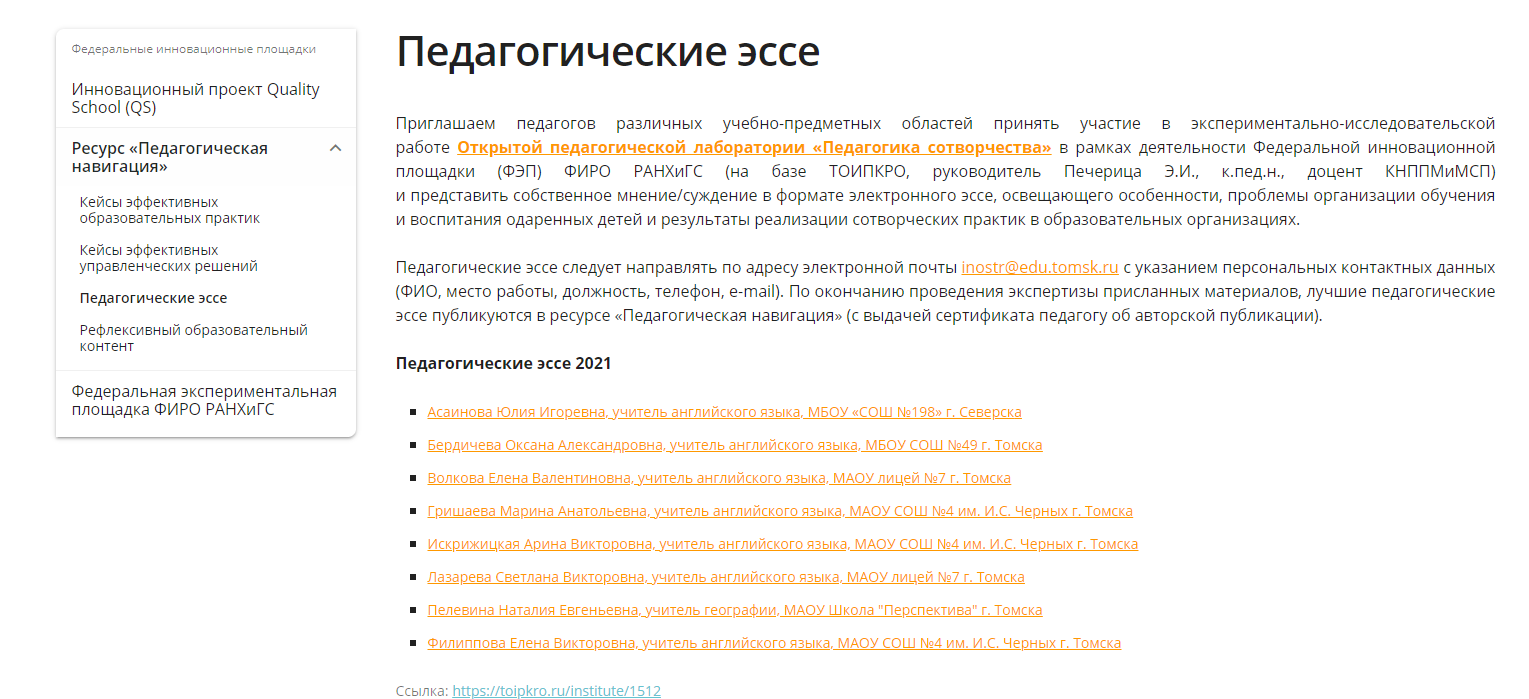 СОТВОРЧЕСКИЕ ПЕДАГОГИЧЕСКИЕ ТЕХНОЛОГИИ
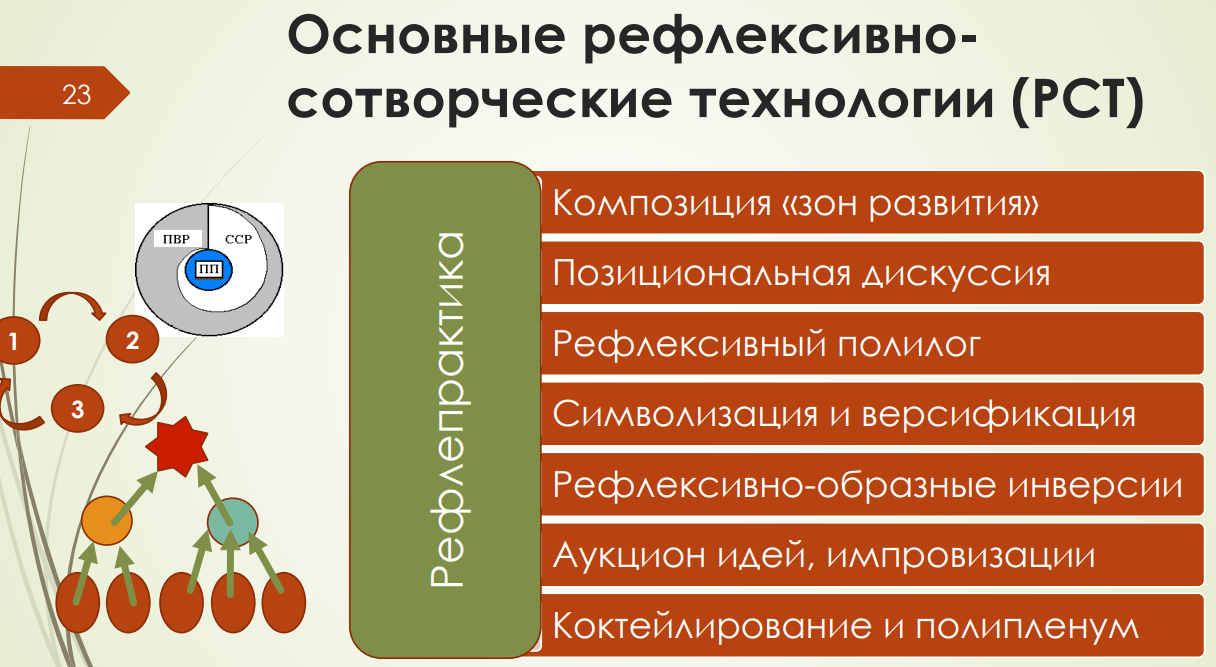 Педагоги-наставники в ФЭП ТОИПКРО
3 ноября 2021 г. III Международная научно-практическая конференция «Психология одаренности и творчества» ПРИНЯТЬ УЧАСТИЕ
Формат проведения: онлайн, видеоконференция
Организаторы: Институт педагогики и психологии образования ГАОУ ВО МГПУ т
Участники: педагоги базовых образовательных организаций ФЭП
Принять участие в качестве слушателей в Секции 5. РЕФЛЕКСИВНО-СОТВОРЧЕСКИЕ ТЕХНОЛОГИИ РАЗВИТИЯ ОДАРЕННОСТИ. 
Ведущие: Степанов С.Ю., доктор психологических наук, профессор, ГАОУ ВО «Московский городской педагогический университет» (Москва, Россия); Оржековский П.А., доктор педагогических наук, профессор, ФГБОУ ВО «Московский педагогический государственный университет»(Москва, Россия)
http://ippo.selfip.com/odarennost-tvorchestvo/
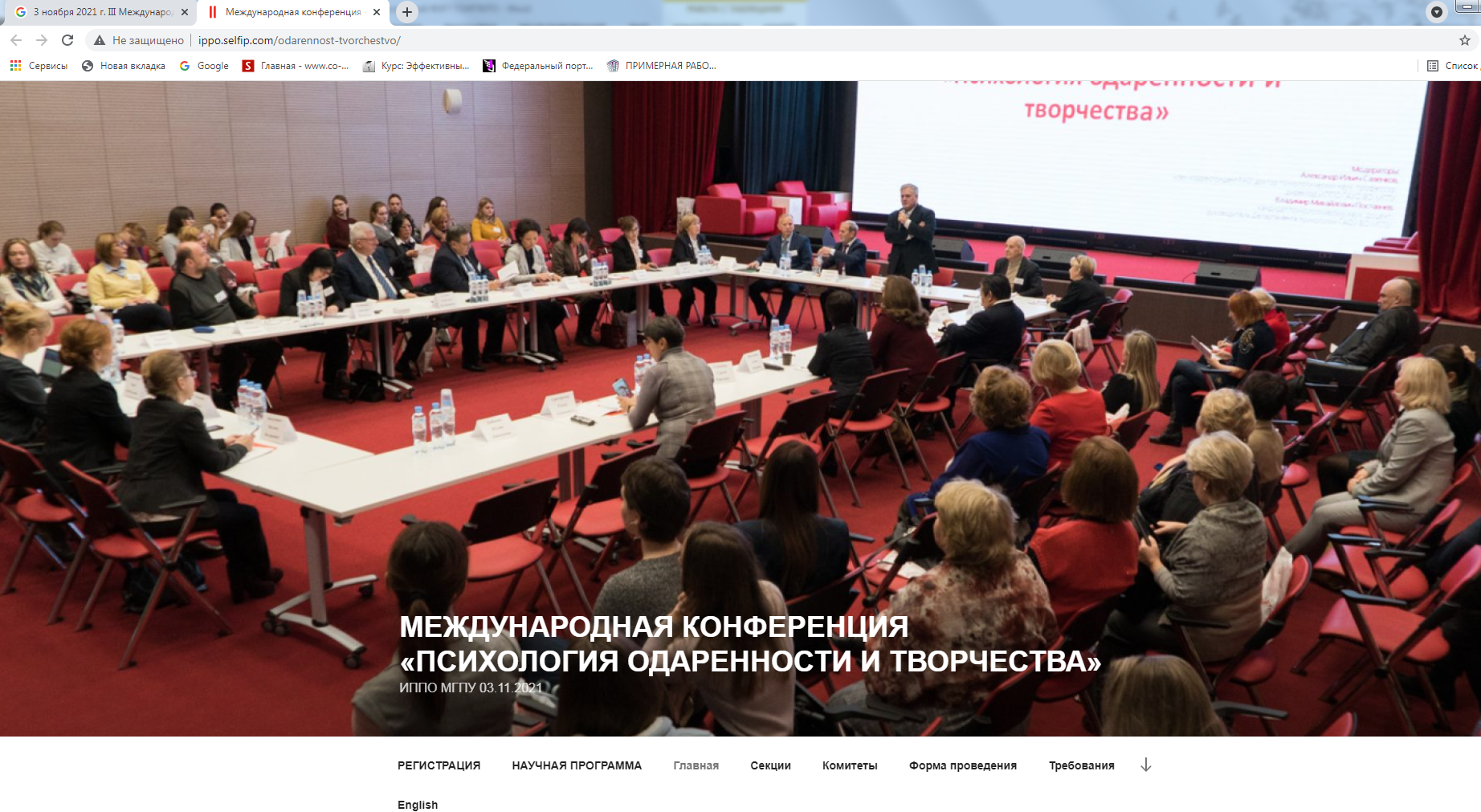 http://ippo.selfip.com/odarennost-tvorchestvo/#registr
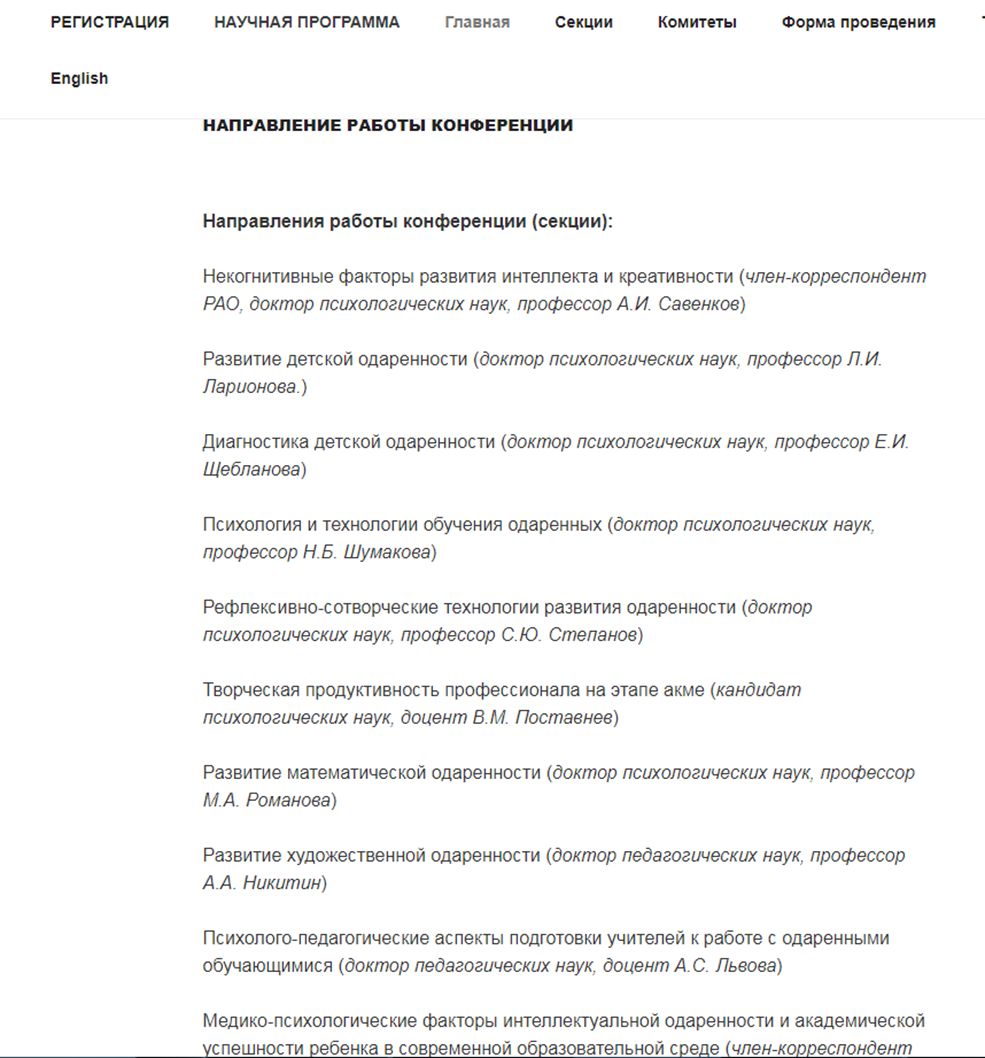 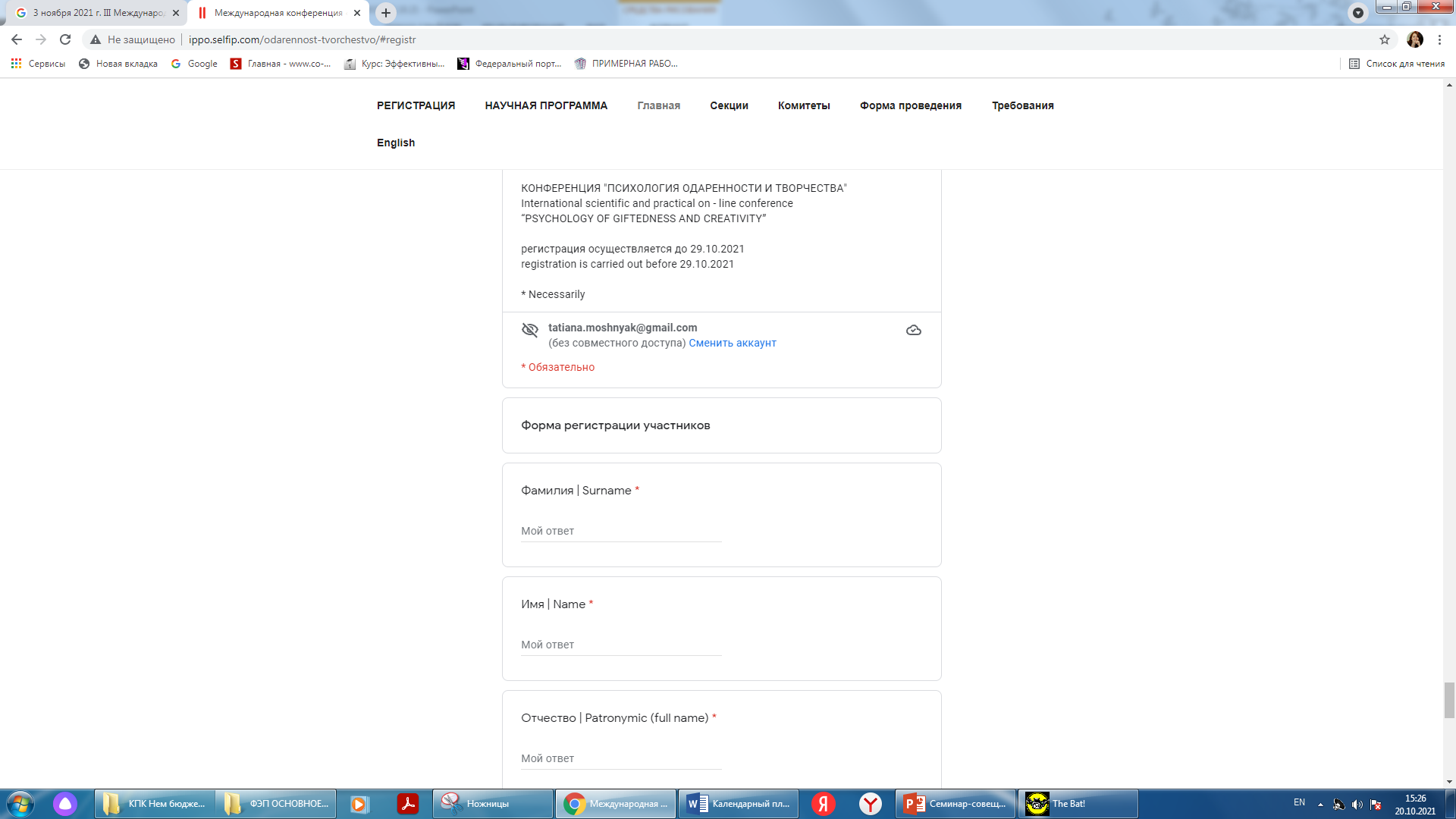 ПРОЕКТНОЕ ЗАДАНИЕ №1 ФЭП ТОИПКРО
ПЕДАГОГИ, участники проектных групп принимают участие в мероприятиях согласно календарному плану ФЭП ТОИПКРО.
(См. Таблица 1)
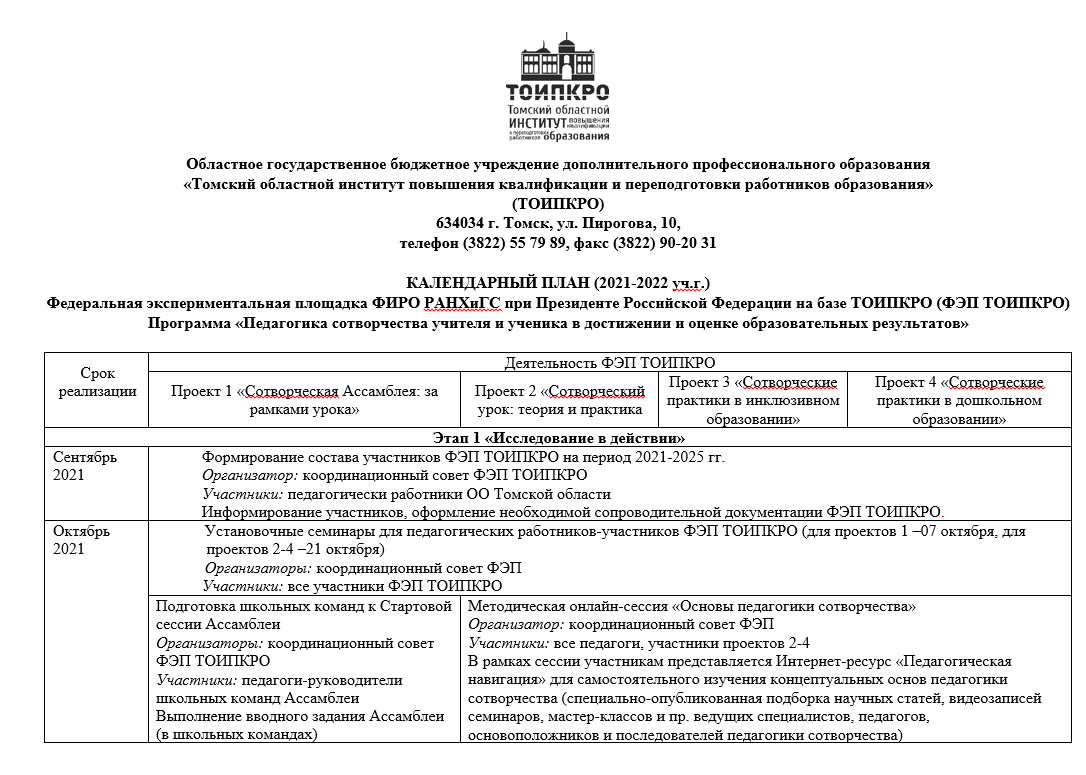 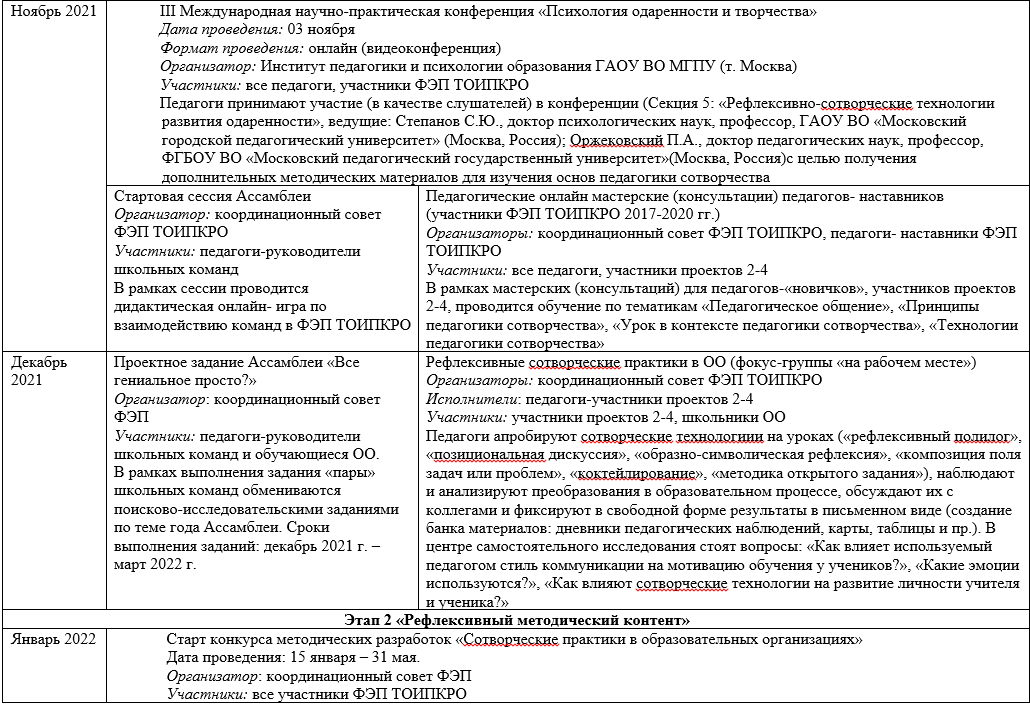 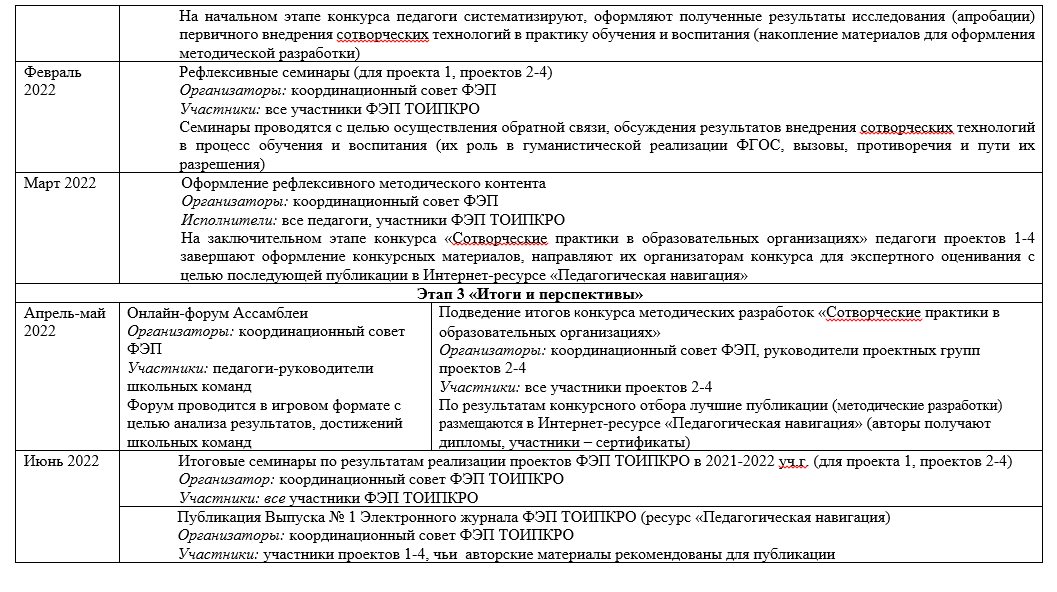 Октябрь
Методическая онлайн-сессия «Основы педагогики сотворчества».
Организатор: координационный совет ФЭП
Участники: педагоги проектных групп ФЭП
 В рамках сессии участникам предлагаются Интернет-ресурсы ФЭП «Педагогической навигация» для самостоятельного изучения концептуальных основ педагогики сотворчества: специальной подборки научных статей, видеозаписей семинаров ведущих специалистов, мастер-классов педагогов.
https://toipkro.ru/index.php?act=institute&page=942
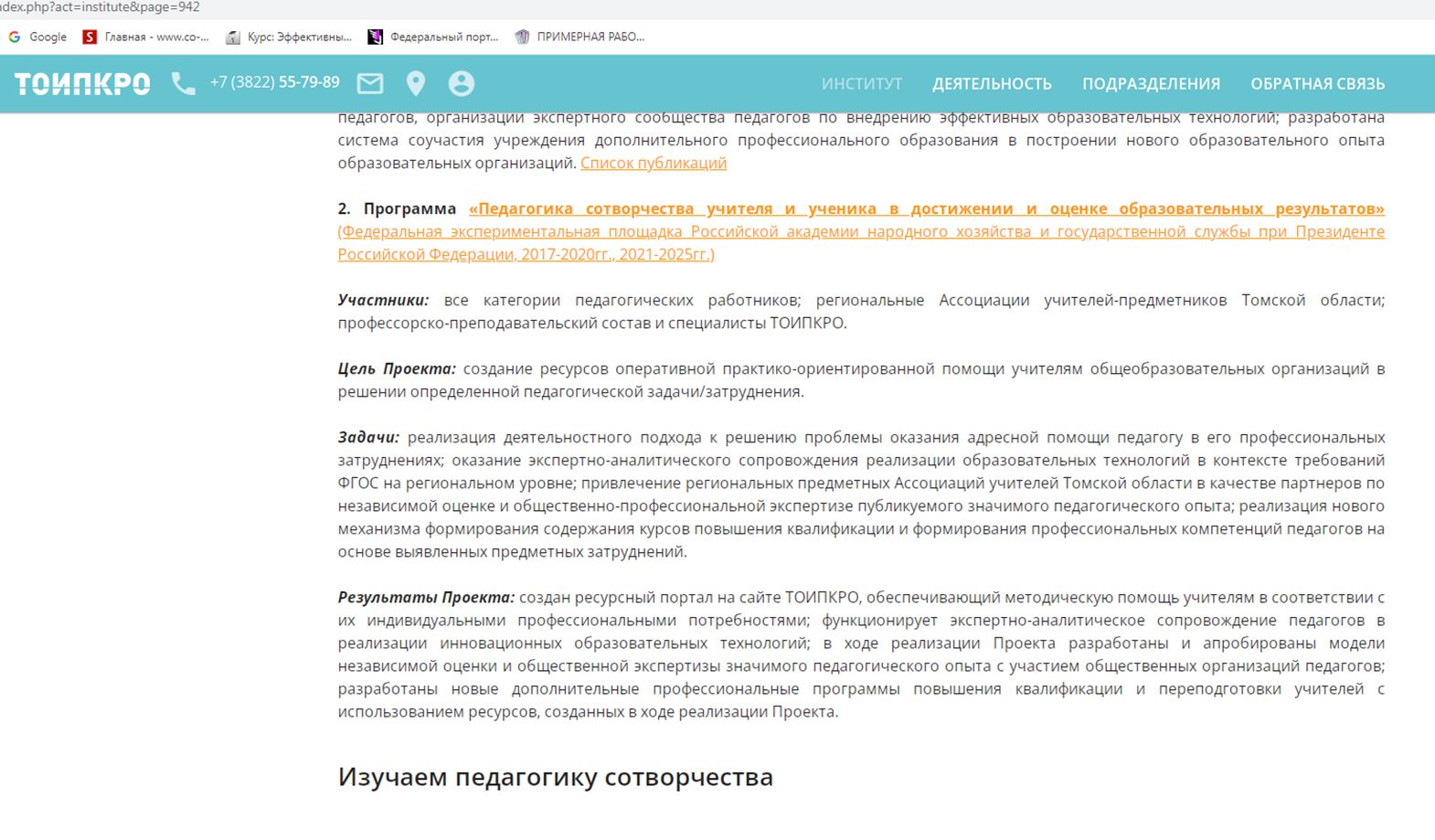 Здесь будут размещаться материалы для самостоятельного изучения основ педагогики сотворчества
Ноябрь
3 ноября 2021 г. III Международная научно-практическая конференция «Психология одаренности и творчества» 
Педагогические онлайн мастерские и консультации сотворческих педагогов- наставников
Организаторы: координационный совет ФЭП, педагоги- наставники ФЭП
Участники: педагоги проектных групп ФЭП
В рамках мастерских для педагогов- новичков проводится обучение по темам: «Педагогическое общение», «Принципы педагогики сотворчества», «Урок в контексте педагогики сотворчества», «Технологии  педагогики сотворчества».
Декабрь
Рефлексивные практики в фокус-группах «на рабочем месте»
Организаторы: координационный совет ФЭП, руководители проектных групп  в базовых ОО ФЭП
Участники: педагоги базовых образовательных организаций ФЭП
Педагоги апробируют сотворческие технологии на своих уроках «рефлексивный полилог», «позициональная дискуссия», «образно-символическая рефлексия», «композиция поля задач или проблем», «коктейлирование», «методика открытого задания», наблюдают и анализируют преобразования, обсуждают с коллегами, фиксируют в письменном виде (дневники педагогических наблюдений, карты, таблицы). В центре исследования вопросы: «Как влияет используемый педагогом стиль коммуникации на мотивацию обучения у учеников?», «Какие эмоции используются?», «Как влияют сотворческие технологии на развитие личности учителя и ученика?»
Январь
Старт Конкурса методических разработок «Сотворческие практики в образовательных организациях» 
Организаторы: координационный совет ФЭП
Участники: педагоги базовых образовательных организаций ФЭП
В рамках конкурса педагоги оформляют результаты исследования и первичного внедрения сотворческих технологий в практику обучения и воспитания.
Февраль
Рефлексивные семинары 
Организаторы: координационный совет ФЭП
Участники: педагоги базовых образовательных организаций ФЭП
Семинары проводятся с целью обсуждения результатов внедрения сотворческих технологий, их роли в гуманистической реализации ФГОС, вызовы, противоречия и пути их разрешения
Март
Оформление рефлексивного методического контента.
Организаторы: координационный совет ФЭП, руководители проектных групп  в базовых ОО ФЭП
Участники: педагоги базовых образовательных организаций ФЭП
Педагоги завершают оформление методических материалов для участия в Конкурсе
Апрель-май
Подведение итогов Конкурса методических разработок «Сотворческие практики в образовательных организациях». 
Организаторы: координационный совет ФЭП, руководители проектных групп  в базовых ОО ФЭП
Участники: педагоги базовых образовательных организаций ФЭП
По результатам конкурсного отбора лучшие публикации будут размещены в Электронном журнале ФЭП, их авторы получат дипломы, для участников Конкурса предусмотрены сертификаты.
Июнь
Итоговый семинар
Публикация выпуска №1 Электронного журнала ФЭП.
Организаторы: координационный совет ФЭП, руководители проектных групп  в базовых ОО ФЭП
Участники: педагоги базовых образовательных организаций ФЭП
КОНТАКТНАЯ ИНФОРМАЦИЯ
Руководитель ФЭП ТОИПКРО: 
Печерица Эльза Ильдусовна, кандидат педагогических наук, доцент кафедры развития педагогического мастерства ТОИПКРО
inostr@edu.tomsk.ru
(3822) 90-20-46
Кабинет 203, ТОИПКРО, ул.Пирогова, 10
СПАСИБО ЗА ВНИМАНИЕ!